  SISP的規劃模式
合適模式
影響模式
連結模式
科技導向模式
典範轉移
1960
s                     1970s              1980s              1990s
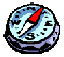 資料來源：https://books.google.com.tw/books?id=9sIqBwAAQBAJ&pg=PA19#v=onepage&q&f=false
1
  SISP的規劃模式：傳統模式
 科技導向典範(70年代以前)
       主要以資訊技術導向為主。
       較關切於找出資訊系統應用組合及支援這些應 
          用的技術。
       此類導向的規劃方法往往缺乏整合組織需求和
          資訊資源，因此較無“策略性”特質。
2
  SISP的規劃模式：傳統模式
 連結模式典範(70年代~80年代)
        假設現有企業計畫與目標為IS計畫的唯一基礎。
       著重於企業現有問題之解決和重視資料的細部
          分析、文件化輸出。
       此類方法主要缺失為過於依賴企業計畫的品質。
企業目標
與策略
系統目標
與策略
連結模式的規劃方法主要用於IT策略的建立
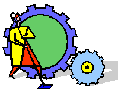 3
  SISP的規劃模式：影響模式
 影響模式典範(80年代以後)
      資訊系統與企業規劃形成雙向的連結，即企業策略
         與IS策略可能交互影響，逐漸兼顧非文件化輸出。

      藉由資訊科技的運用以尋找企業的策略性機會，進
         而增加組織競爭優勢。
企業目標
與策略
系統目標
與策略
影響模式的規劃方法主要用於Business IS策略的建立
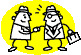 4
  SISP的規劃模式：合適模式
 合適模式典範(90年代以後)
       SISP應涵蓋組織設計和組織變革等因素之考量
         (Galliers, 1992)。

       SISP方法也應面對行為、組織及環境的影響
         (Cavaye, 1993) ，即應更重視非文件化輸出的
         影響。
          
      企業策略與資訊系統策略的相互影響，將使得組
         織各項因素產生變化，包括管理技能、組織結構
         、組織人員、任務技能和共同價值。
5
MIS成敗相關的重要因素
組織的因素
技術的因素
使用者的因素
外在環境因素
MIS成敗
工作的因素
資訊部門的因素
專案的因素
管理的因素
資料來源：林東清, 2004
6
Leavitt的鑽石模式
任務(Task)
人
(Agent)
科技
(Technology)
組織結構(Organization)
7
  SISP的規劃模式：合適模式
企業價值
企業組織環境
任務技能
組織人員
企業目標與策略
SIS
目標與策略
組織結構
營運系統
管理風革
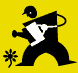 合適模式的規劃方法主要用於IM策略的建立
8
  SISP的規劃模式比較
模式
連結模式
影響模式
合適模式
Align Mode
Impact Mode
Fit Mode
分類因子
強調重點
找出配合企業計畫之電
腦應用
尋找影響企業策略制定
之電腦應用
達成資訊系統與組織因素
之搭配
目標
資訊系統目標配合企業
目標
企業競爭優勢的提昇
配合組織各項因素
應用技術
系統化程序
腦力激盪、構想產生、
案例推論
群組互動、團隊建立、團隊
領導
特質
單向
雙向
融合
影響因素
企業目標與策略
企業內外在環境、
資訊科技
團隊
、組織文化
組織因素
應用方法


產出策略
企業系統規劃、
資訊工程法

IT策略
價值鍊模式、策略推力
模式

Business IS策略
組織性方法、關係群組法


IM策略
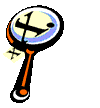 9